Неистовая вселенная
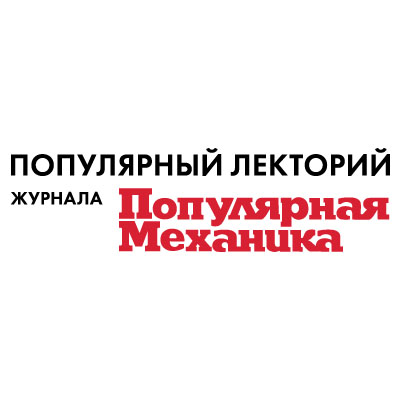 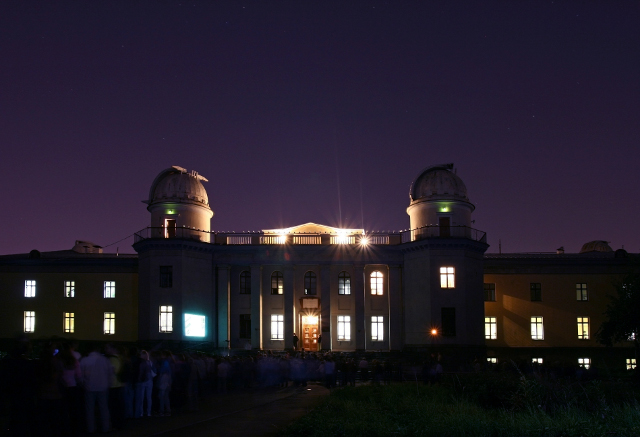 Сергей Попов  ГАИШ МГУ
Сверхновые, гамма-всплески, нейтронные звезды и черные дыры
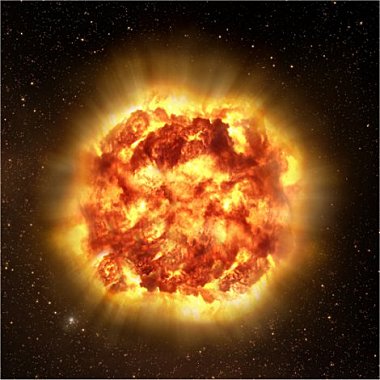 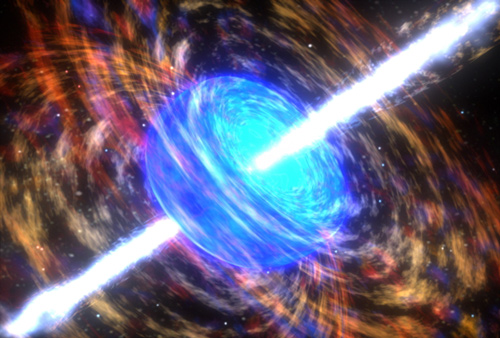 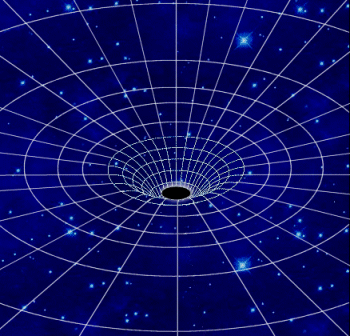 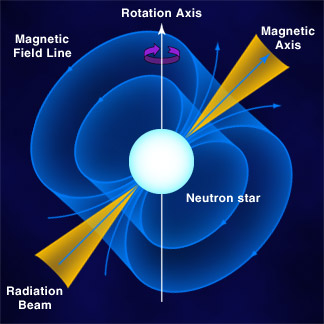 Есть ли опасность?
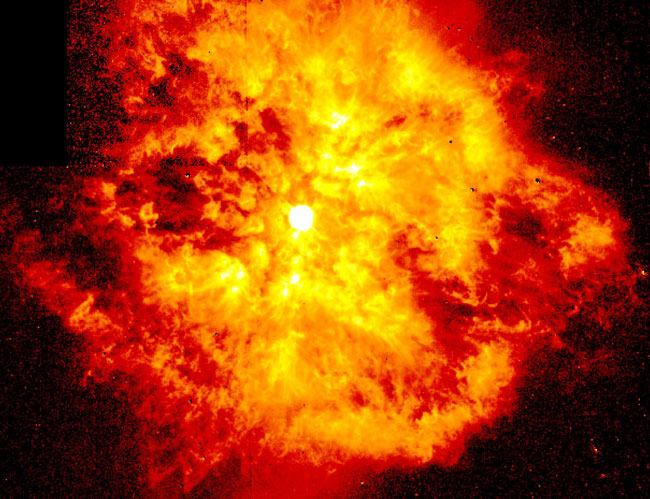 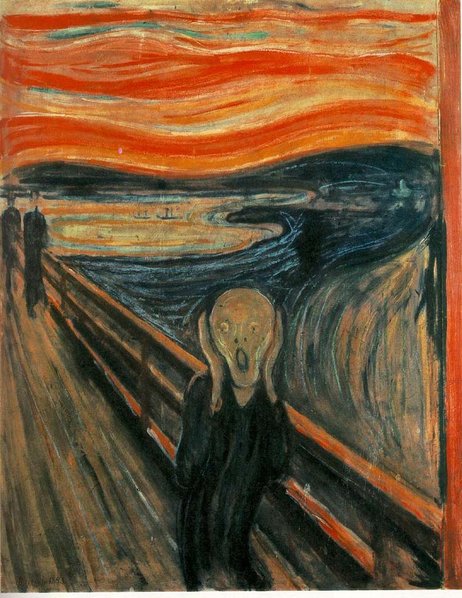 Все спокойно
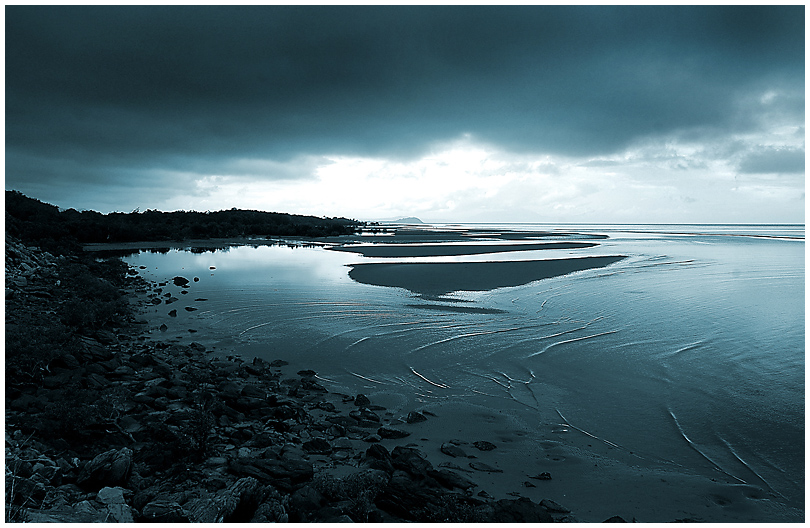 Мы все умрем по другим причинам….
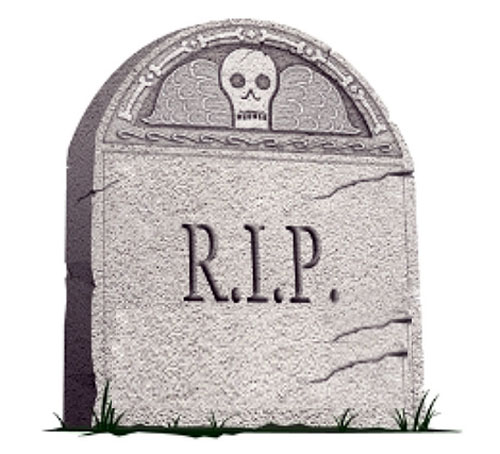 … но динозавры?
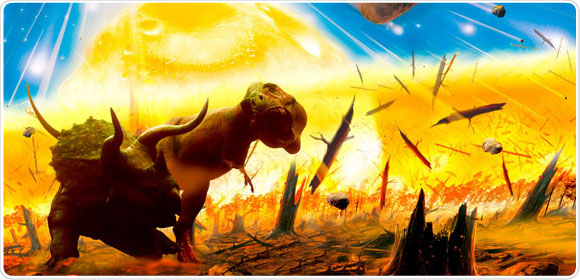 Гипотезы
Рассматривается много гипотез глобальных космических катастроф
 Взрыв близкой сверхновой
 Гамма-всплеск
 Пылевое облако
 Прохождение близкой звезды – поток комет
 Близкая вспышка магнитара
 Другие близкие вспышки
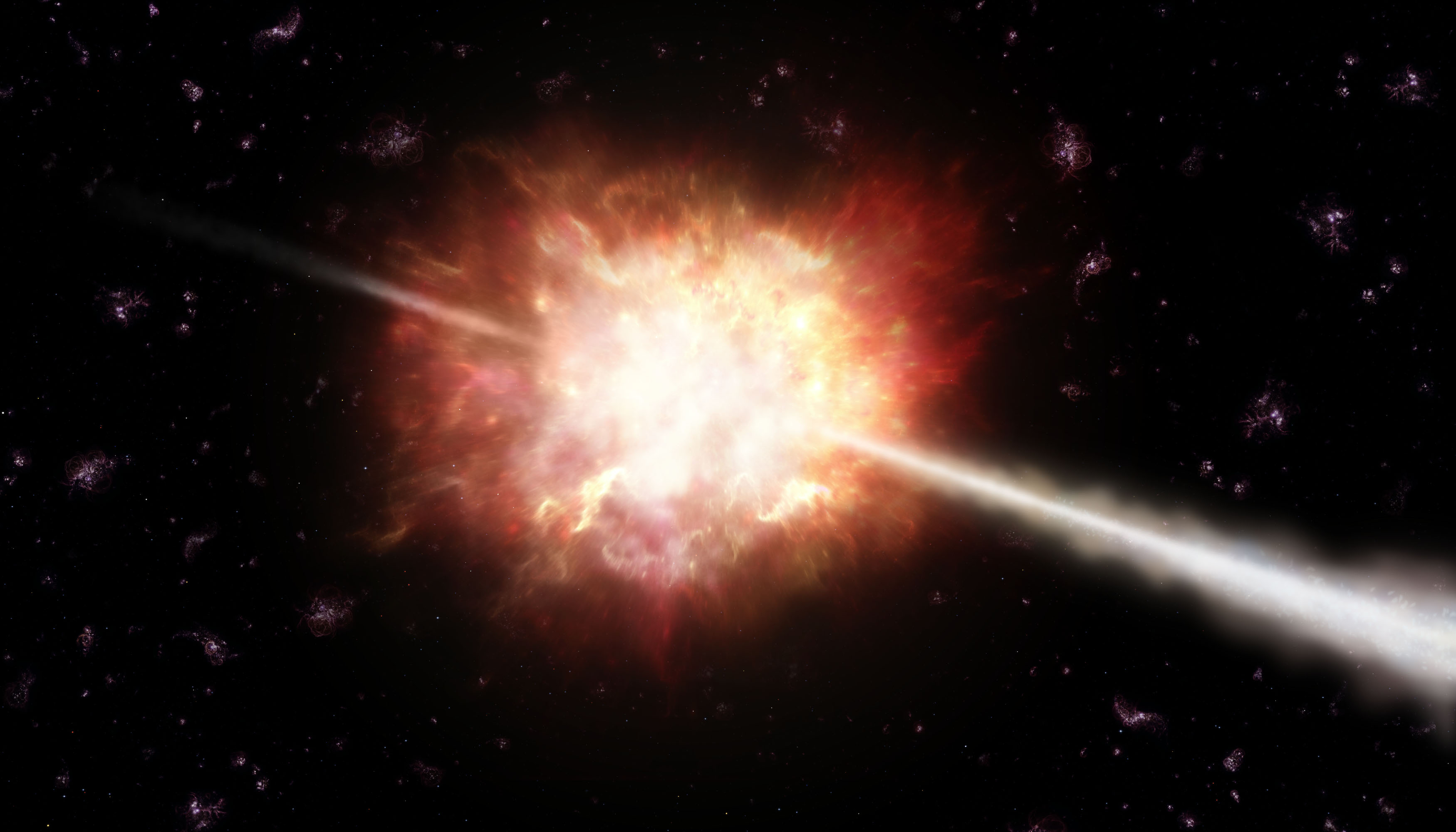 Пока ясности       нет!
Сверхновые
Тип Ia
Тип Ib/c, II
Эволюция звезд
Массивные звездыв конце жизнивзрываются каксверхновые типа II
или Ib/c, а потомостается иличерная дыра, илинейтронная звезда.
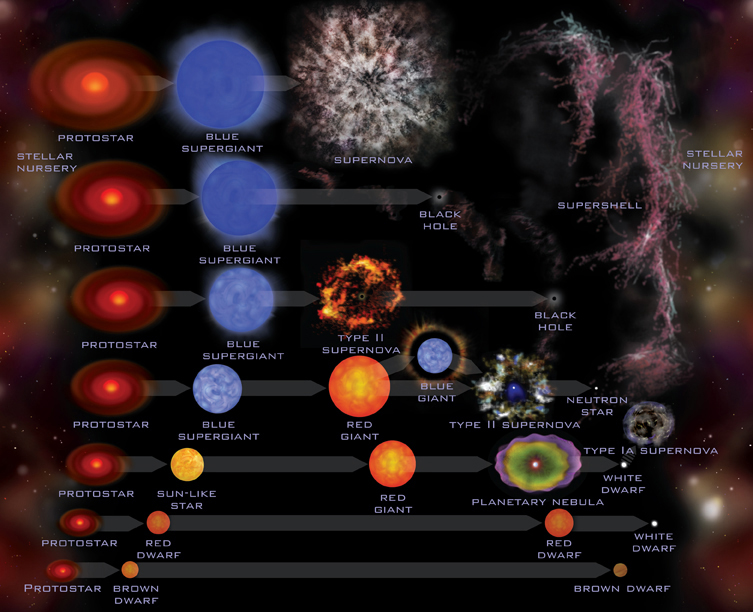 Белые карлики и сверхновые
Есть критическая масса белого карлика.Если он наберет большую за счет аккрецииили слияния, то произойдет взрыв.
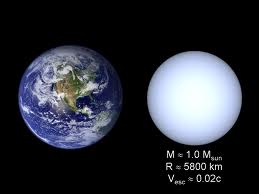 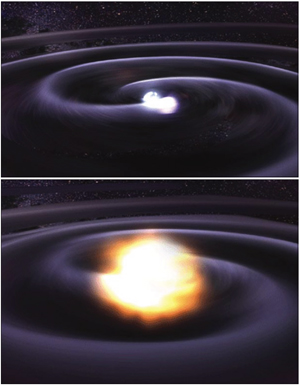 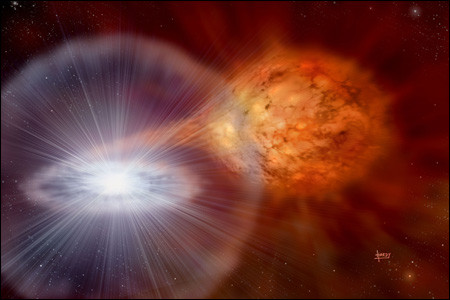 Остатки сверхновых
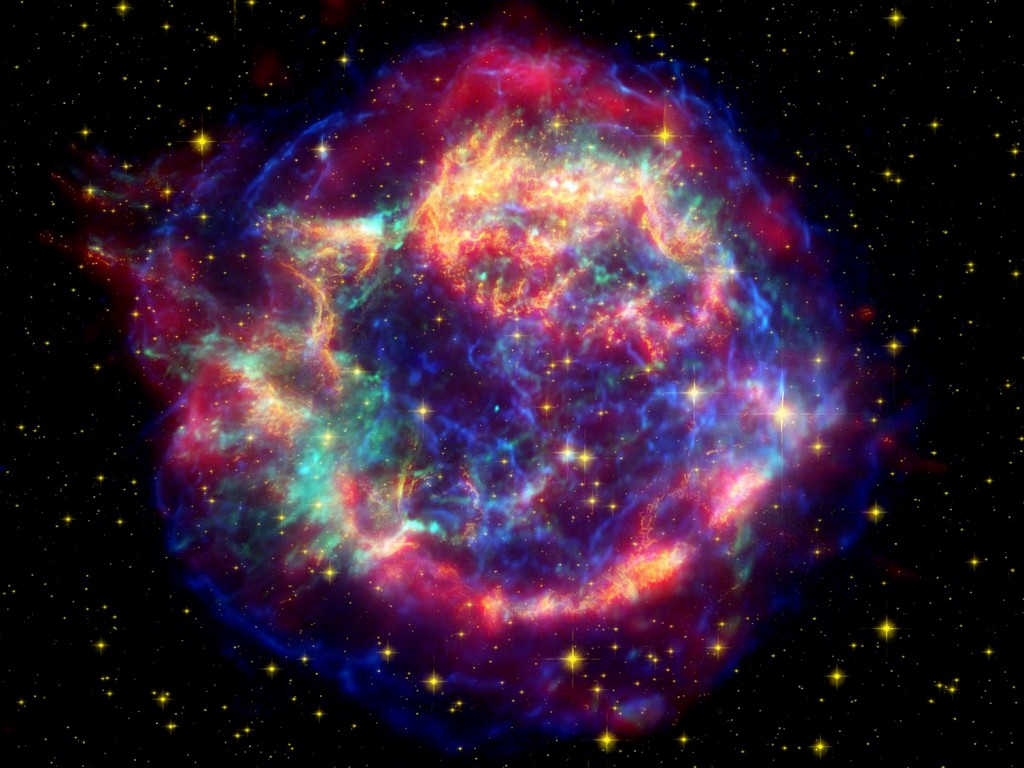 После взрыва остаетсякомпактный остаток итуманность
Синтез элементов и их выбрасывание в межзвездную среду!
Сверхновые в галактиках
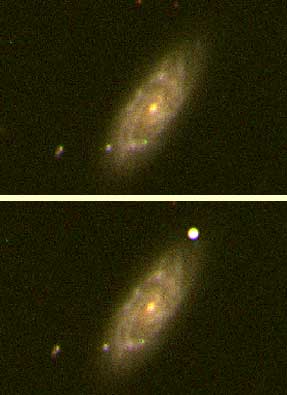 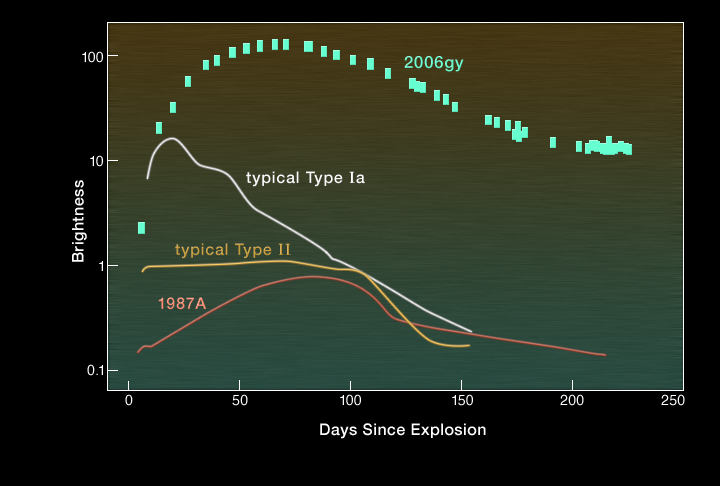 Темп вспышек сверхновых в нашей Галактикепримерно раз в 30 лет.
Наша Галактика
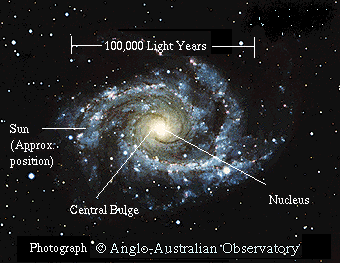 1 св.год = 1018 смДо ближайших звезд ~5 св. лет
До ближайших массивных звезд ~500.
Сверхновые на «опасном» расстоянии происходят раз в десятки илидаже сотни миллионов лет.
«Ядерная угроза из космоса»?
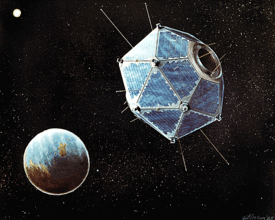 Серия американский спутников Vela дляконтроля за ядерными испытаниями
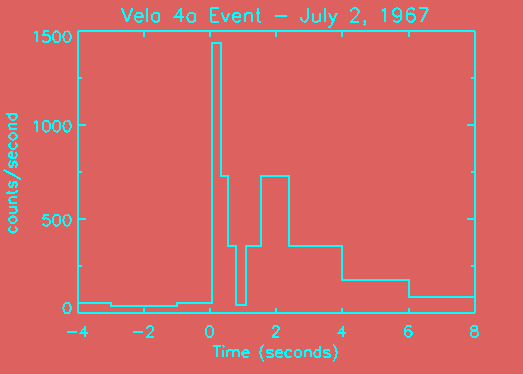 Неожиданно сигналыстали приходить изкосмоса!
Гамма-всплески
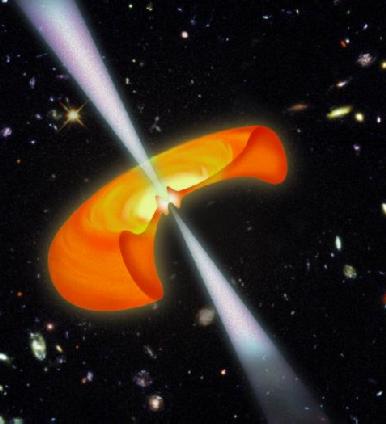 Сейчас всплески наблюдают 
примерно раз в день.Все это очень далекие источники.Темп всплесков в галактике типа нашейсоставляет раз в несколько десятковили даже сотен тысяч лет.
Два типа всплесков
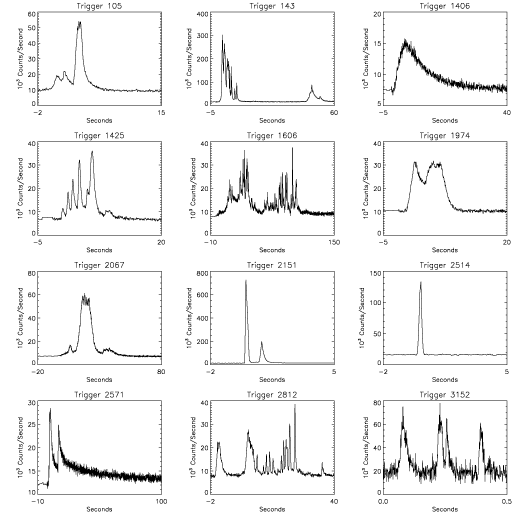 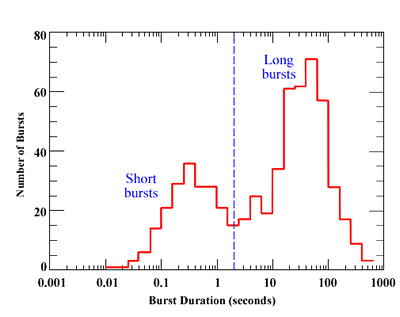 Выделяют короткие (менее нескольких секунд) идлинные (более 10 секунд) всплески.
Длинные всплески – гиперновые?
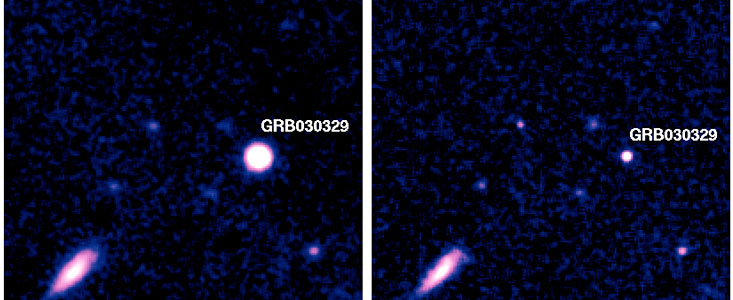 В нескольких случаях одновременно с длинным всплеском удалось зафиксировать необычные сверхновые – гиперновые.
[Speaker Notes: http://www.eso.org/public/news/eso0318/]
Короткие всплески – слияния нейтронных звезд?
Не они ли динозавров наших?
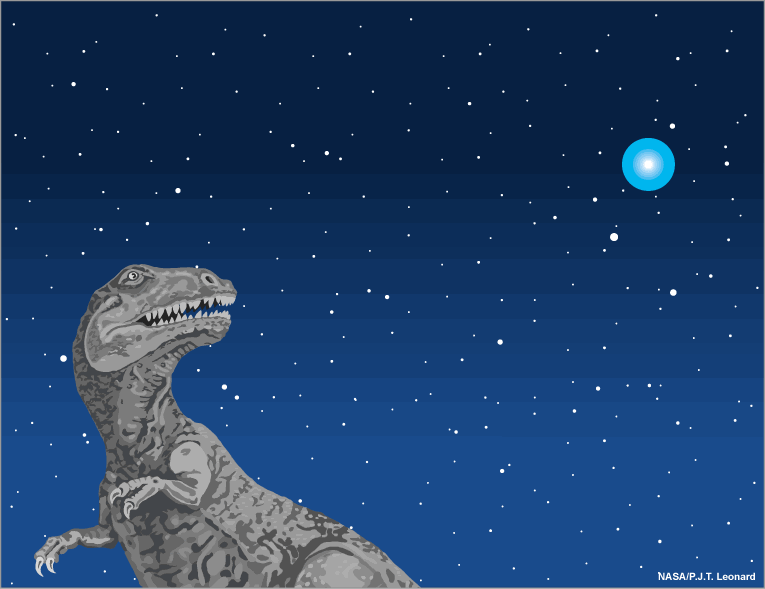 Гамма-всплески происходятреже сверхновых, но затоони мощнее.Один эффект компенсируетдругой, и раз в несколькодесятков миллионов летЗемля может испытыватьвоздействие всплеска.
Нейтронные звезды и черные дыры
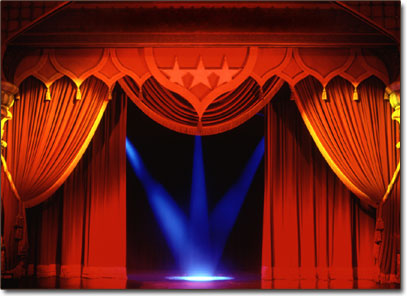 Загадочное vs. красивое
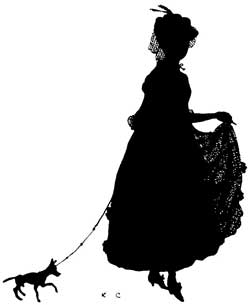 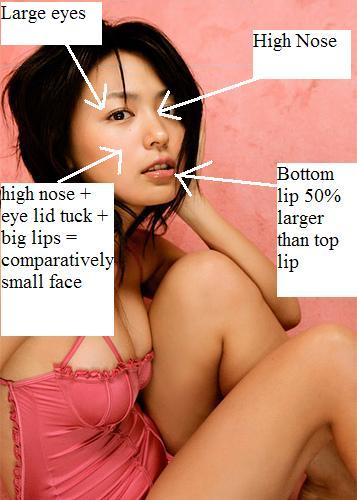 Черные дыры vs. Нейтронные звезды
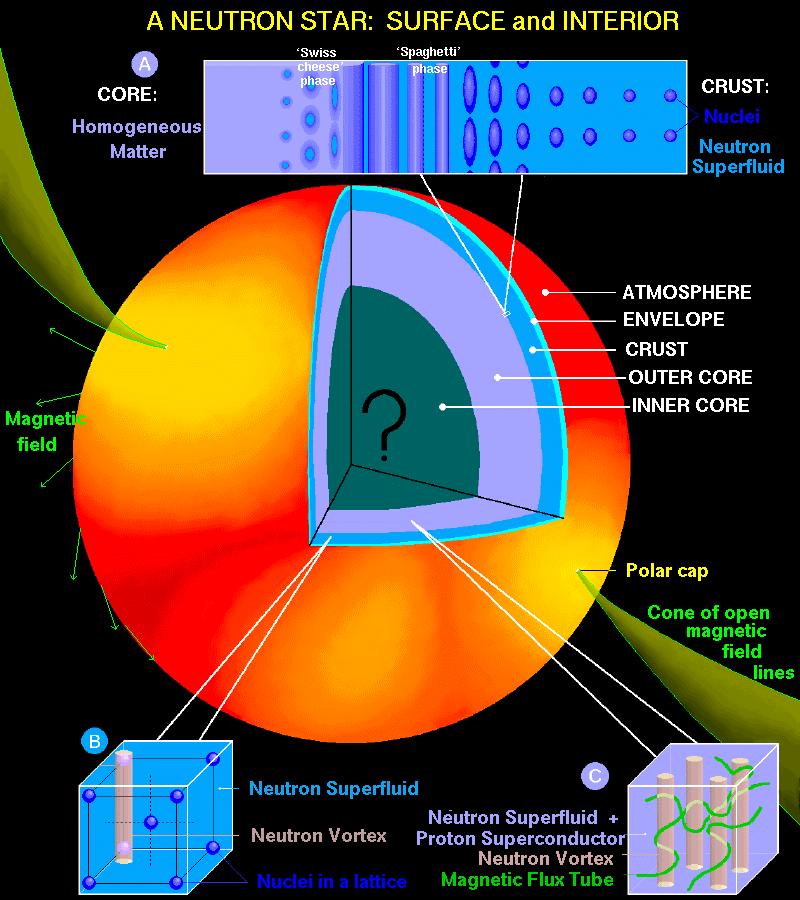 Есть ли черные дыры?
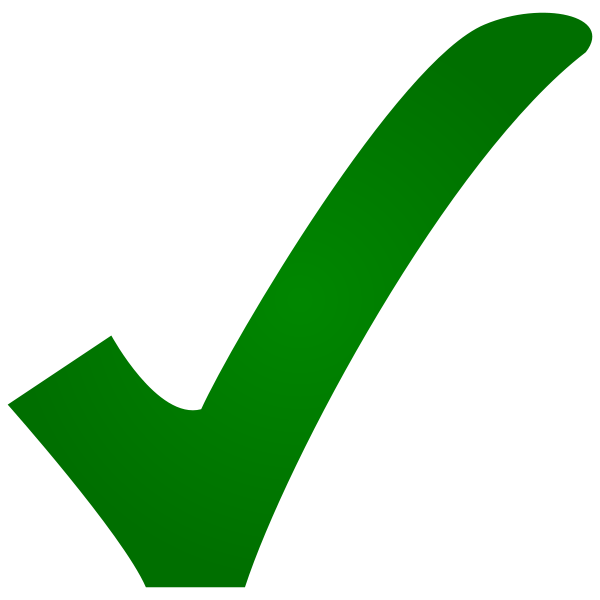 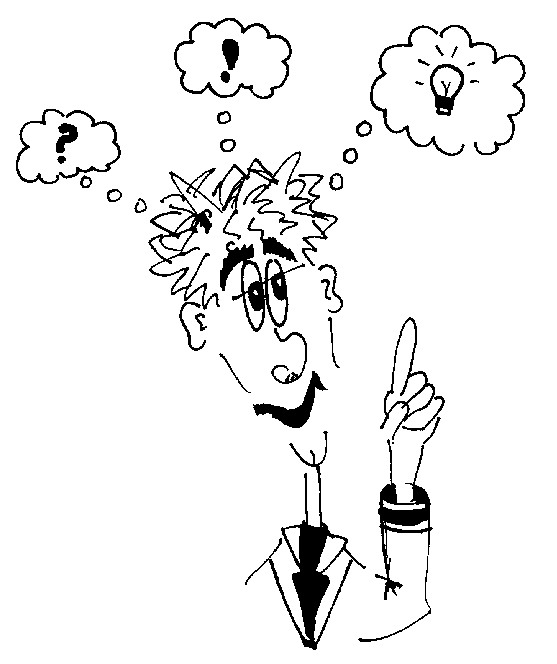 Черные дыры
Черные дыры для астрофизиков и «на самом деле»
«Черная дыра в источнике Лебедь X-1 – 
это самая консервативная гипотеза» 
(Э. Салпитер)
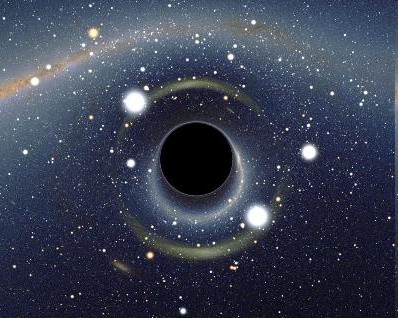 Sgr A*
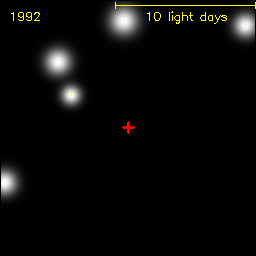 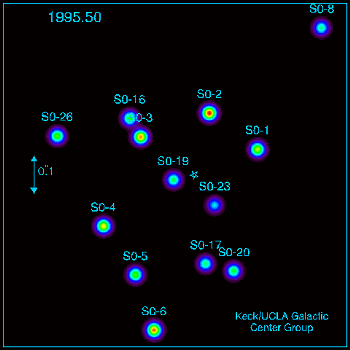 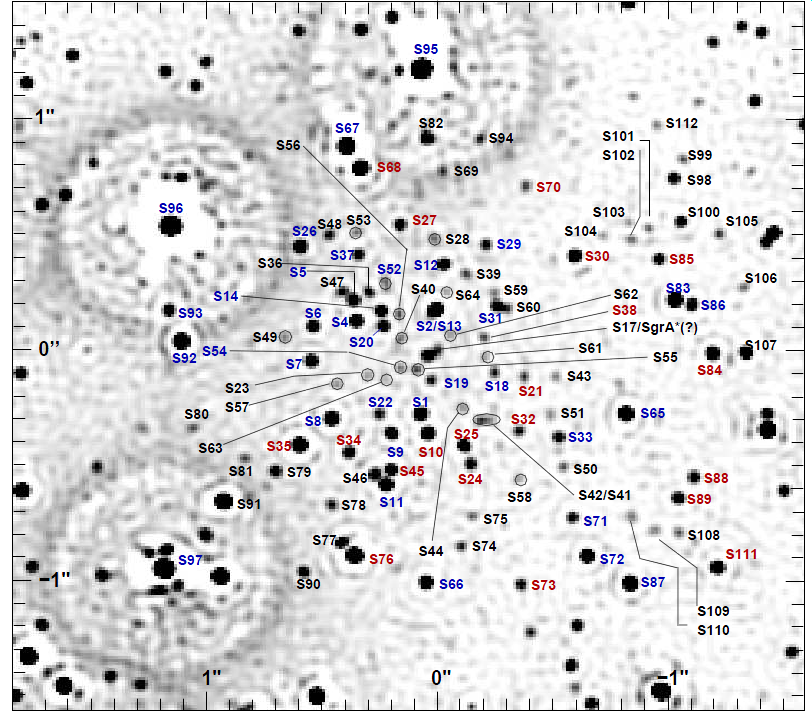 Темный компактный объект с массой несколько миллионов солнечных
В Sgr A* нет горизонта?
Наблюдается толькоизлучение от потока,но не от поверхности.Наиболее легко этообъясняется наличиемгоризонта.
Двойные системы
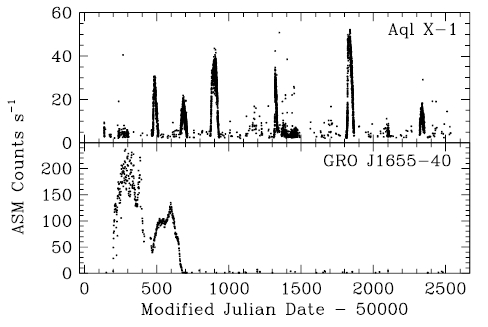 НЗ
У кандидатов в черные дырынет барстерных вспышек,хотя, если бы не было горизонта, то они должныбыли бы быть в рядепотенциальных альтернативных моделей.
ЧД
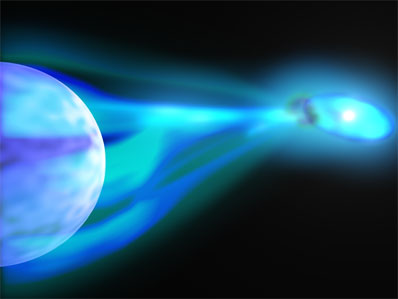 Черные дыры вблизи нас?
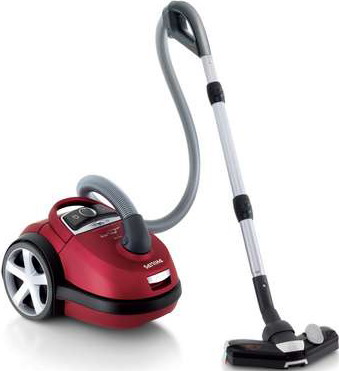 Черная дыра – не пылесос!Никакой опасности «засасывания» нет.Влияние – гравитационное,но нет достаточно близких.

Есть рентгеновские двойные,но все они очень далеко.
Нейтронные звезды – экстремальные источники
Сверхсильные магнитные поля (больше швингеровского)
 Сильная гравитация (радиус порядка 3-4 шварцшильдовских)
 Сверхплотное вещество (в центре плотность выше ядерной)
Рождение
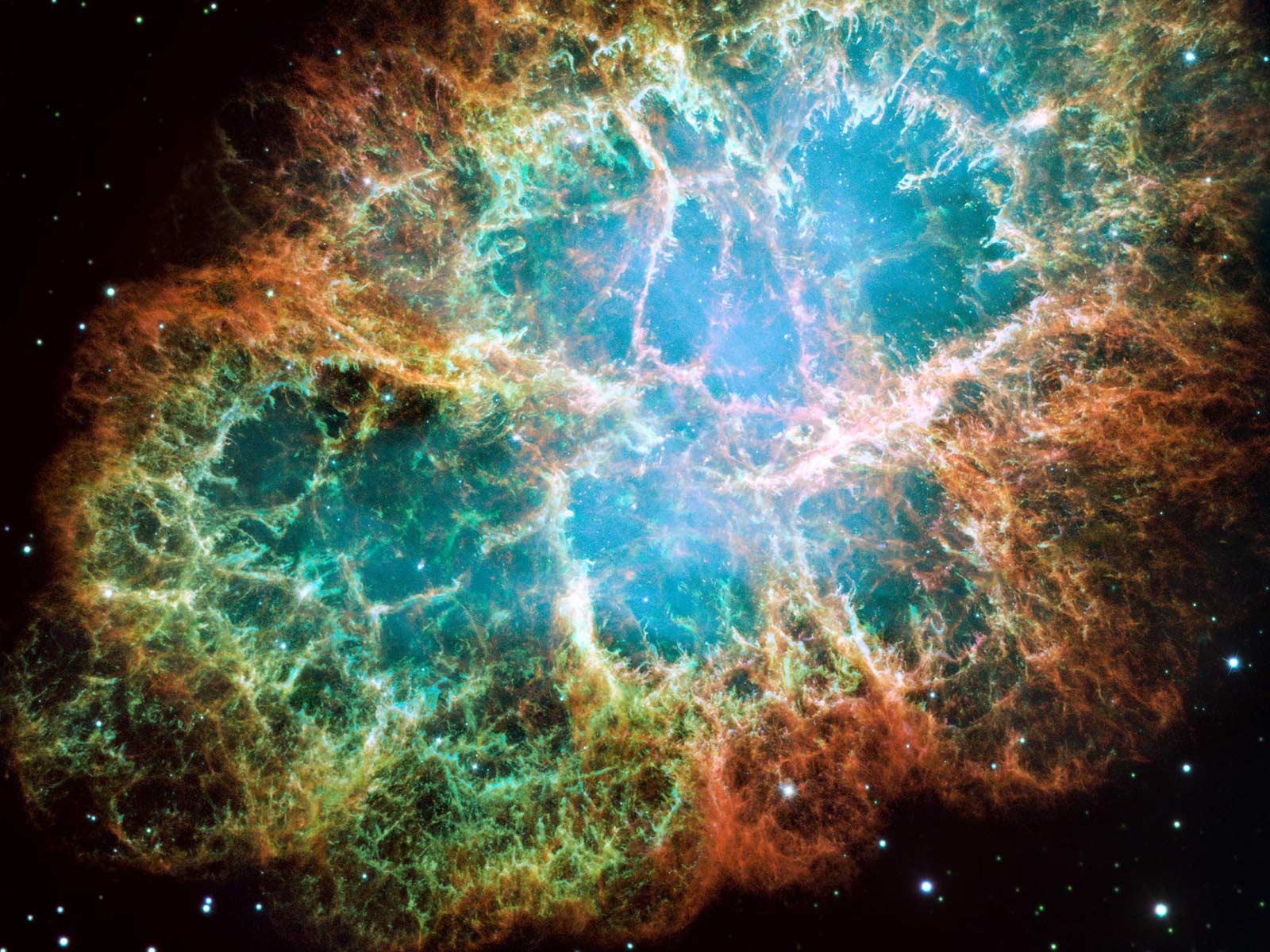 Нейтронные звезды рождаютсяв результате взрыва ядрамассивной звезды в конце ееэволюции.Это называют сверхновой.

На месте взрыва остаетсякомпактный объект – например,нейтронная звезда и т.н.остаток взрыва сверхновой – расширяющаяся туманность.Внутри туманности можетсуществовать плерион. Эта часть туманности виднаиз-за накачки энергиинейтронной звездой
Крабовидная туманность – плерион.Внутри находится один из самых известных радиопульсаров.
Нейтронные звезды
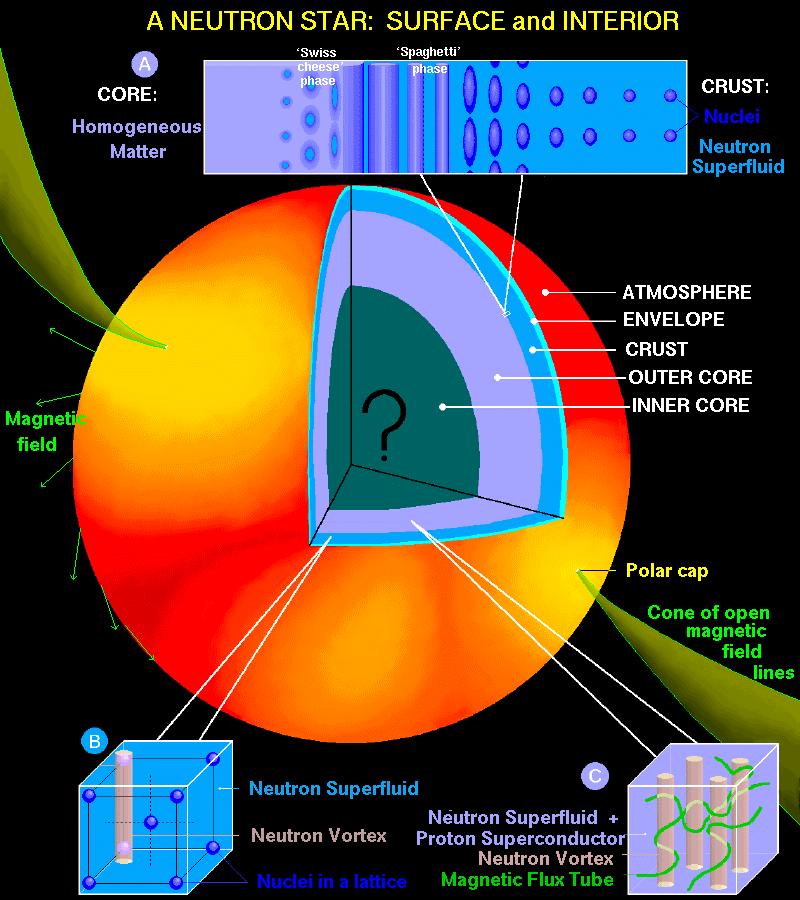 Радиус 10 км
Масса  1-2 солнечной
Плотность порядка ядерной
Сильные магнитные поля
Как наблюдаем
радиопульсары
 рентгеновские источники в двойных системах  - рентгеновские пульсары  - барстеры
  - другие типы …
 магнитары  - аномальные рентгеновские пульсары  - источники мягких повторяющихся гамма-всплесков
 одиночные остывающие нейтронные звезды  - компактные источники в остатках сверхновых
  - Великолепная семерка  - Геминга и похожие источники
 вспыхивающие радиоисточники (RRATs)
 гамма-источники
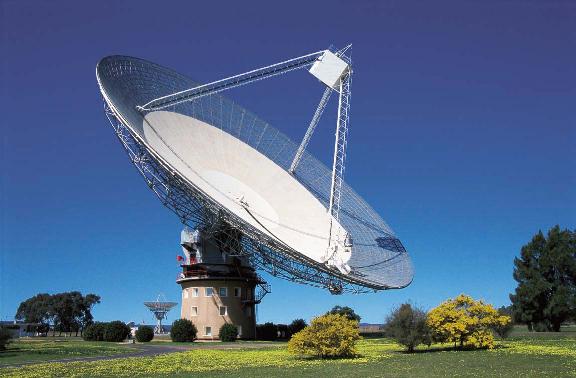 Чем важны
Инструменты для физиков  и астрофизиков  - радиопульсары – тесты теорий гравитации
  - регистрация гравитационных волн
  - точное время
 Теория поведения вещества при высокой плотности –   квантовая хромодинамика
 Процессы в сильном магнитном поле
Новый зоопарк нейтронных звезд
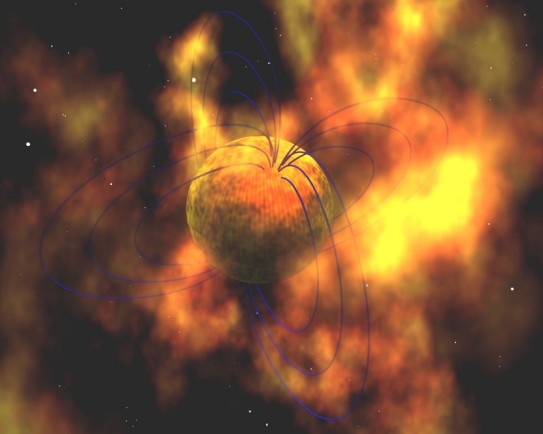 В последние 10 лет стало ясно, 
что нейтронные звезды могут 
рождаться очень разными,
совсем непохожими на обычные
радиопульсары типа Краба.

 Компактные рентгеновские
   источники в остатках сверхновых
 Аномальные рентгенов. пульсары
 Источники мягких повторяющихся
   гамма-всплесков
 Великолепная семерка
 Гамма источники 
 Транзиентные радиоисточники...
… но остается вопрос: 
почему разные???
Магнитары
Магнитные поля 1014–1015 Гс
Расходуется энергия магнитного поля.Иногда – постепенно, иногда – в виде вспышек.
Исторические заметки
05 Марта 1979. Эксперимент Конус.   
    Венера-11,12 (Мазец и др. Vedrenne и др.)
Событие в БМО. SGR 0520-66.
Флюэнс: около 10-3 эрг/см2
Мазец и др. 1979
Гигантская вспышка источника МПГ
27 декабря 2004 гигантская вспышка SGR 1806-20 была зарегистрирована множеством спутников: Swift, RHESSI, Konus-Wind, Coronas-F, Integral, HEND, …
В 100 раз ярче, чем все предыдущие!
Palmer et al.
astro-ph/0503030
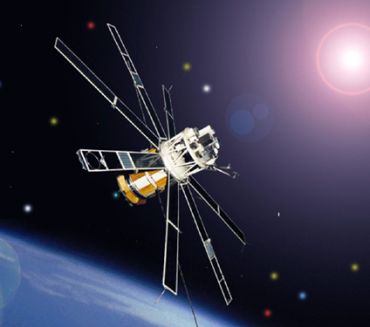 C
O
R
O
N
A
S
-
F
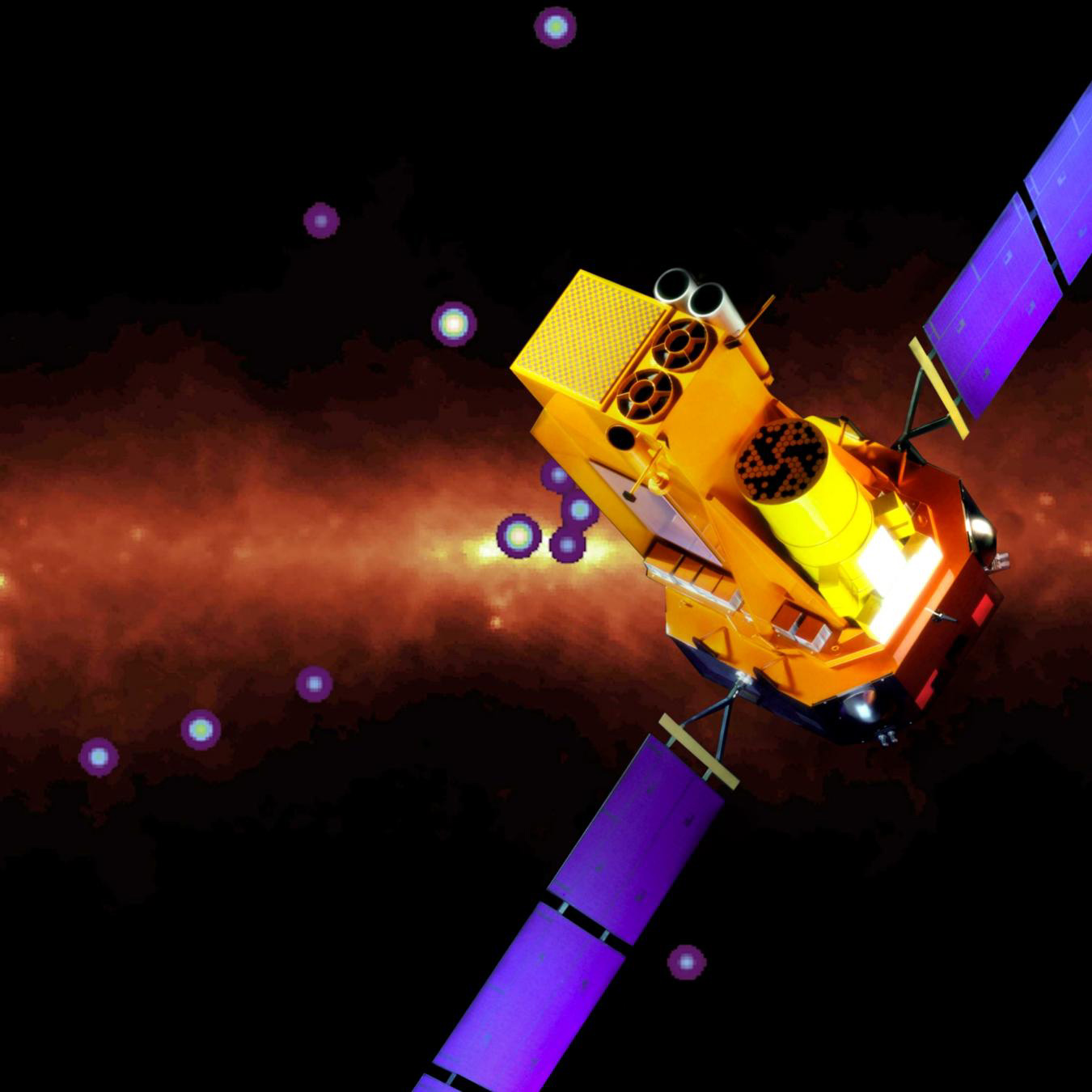 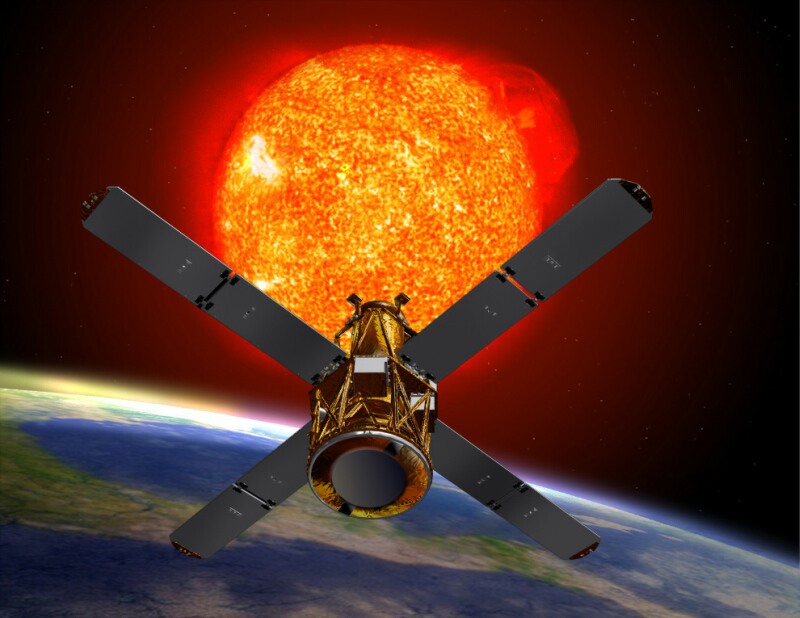 Integral
RHESSI
27 Дек 2004 - Гигантская вспышка SGR 1806-20
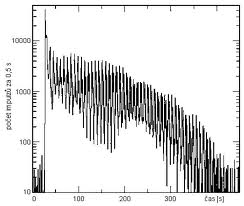 Импульс 0.2 сек
Флюэнс 1 эрг/см2
E(имп)=3.5 1046 эрг
L(имп)=1.8 1047 эрг/с
Длинный «хвост» (400 с) 
P=7.65 с
E(хвост) 1.6 1044 эрг
Расстояние 15 кпк
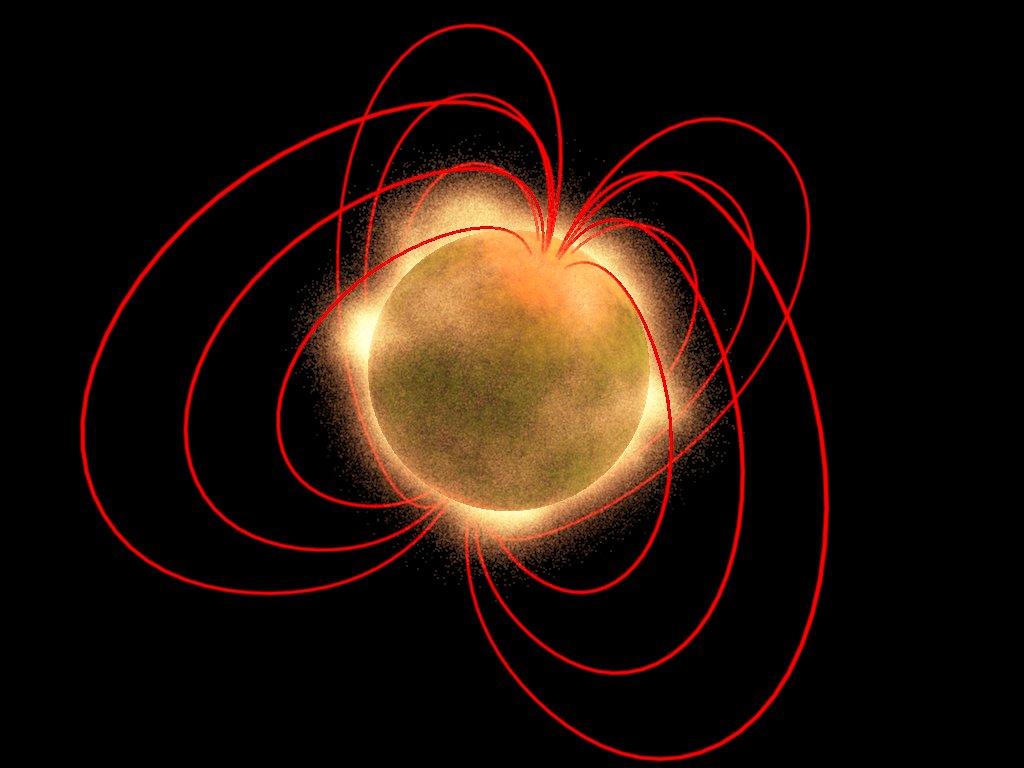 Данные Konus-Wind SGR 1806-20 27 Дек 2004
Мазец и др. 2005
Миф о Медузе
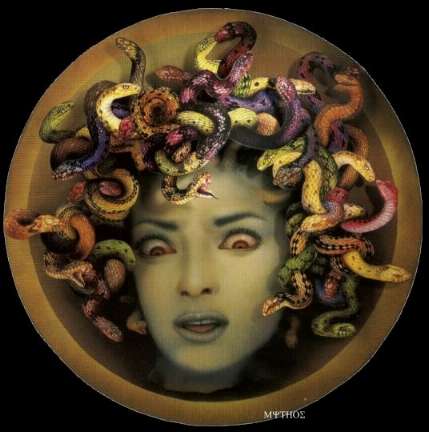 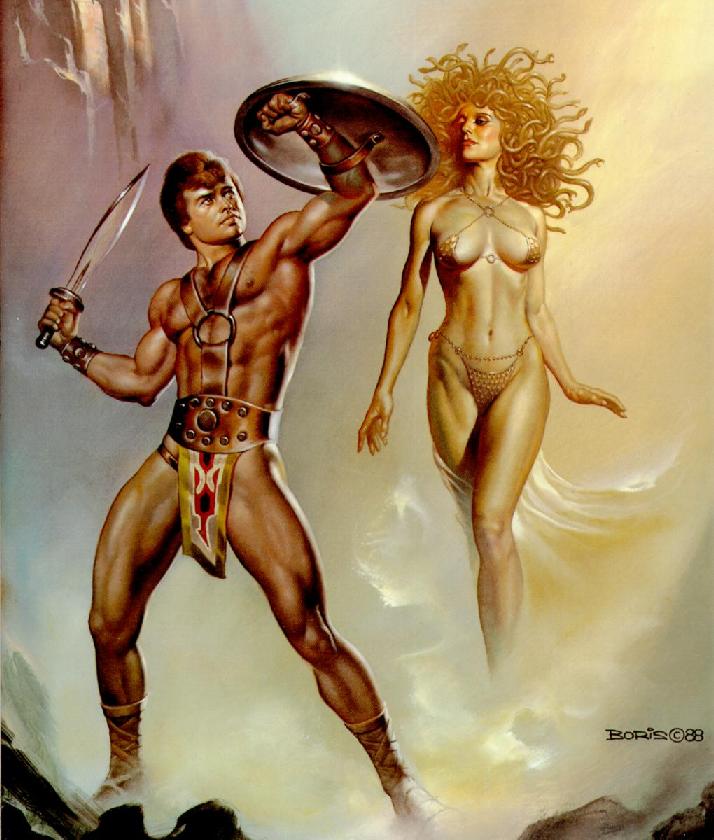 А если рядом?
Гигантская вспышка опасна с 3 св. лет, гипервспышка – с 30.Но! Магнитары – очень редки. Рождаются в галактике раз в 1000 лет,а период активности недолог. Вблизи нет ни одного известного объекта.Но! Раз в 10-100 миллионов лет может «повезти». 
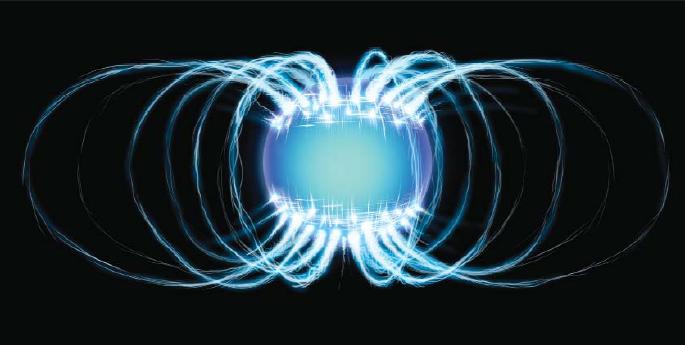 Загадка нейтронных звезд
В недрах – очень плотное вещество.
Мы плохо понимаем, как ведет себя вещество при такой плотности.
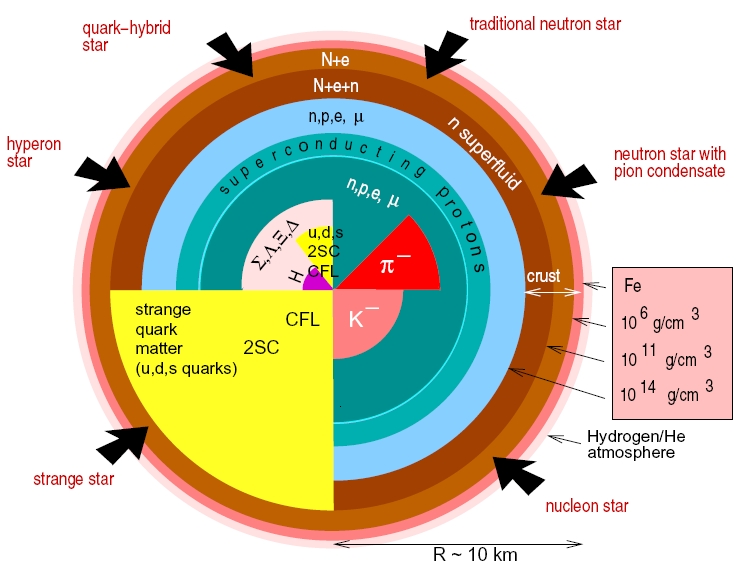 Обычные нейтронные   звезды
 Пионный конденсат
 Каонный конденсат
 Странные звезды
 Гиперонные звезды
 Гибридные звезды
Как же устроеновещество при оченьвысокой плотности и 
«низкой» температуре?
Фазовая диаграмма
Разные участки фазовойдиаграммы можно исследоватьс помощью ускорителей, с помощью расчетов на суперкомпьютерах, и с помощьюнаблюдений компактных объектов.

Все эти виды исследования не дублируют, а дополняют
друг друга.
[Speaker Notes: Рисунок из работы 0902.2084]
Ускорители
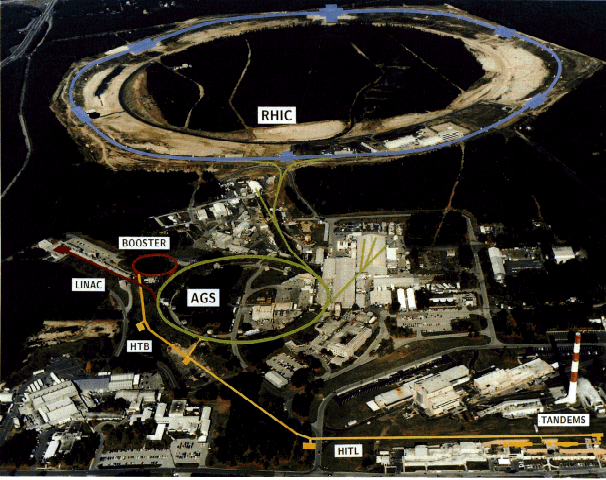 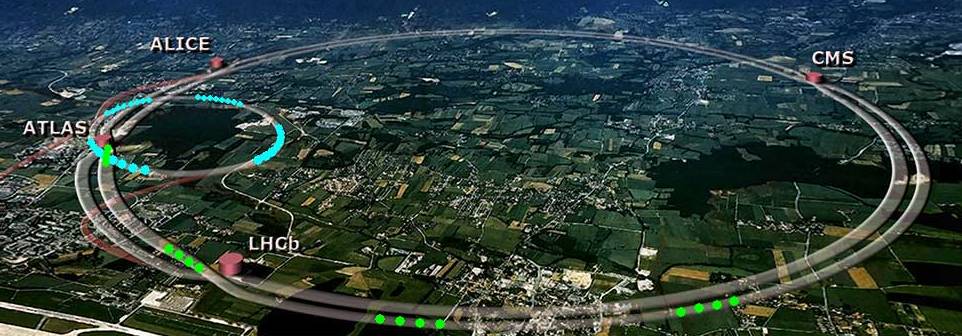 Спутники
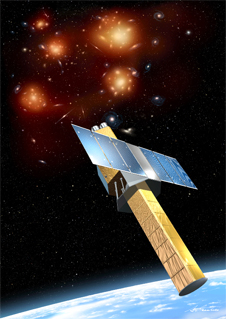 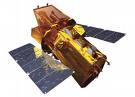 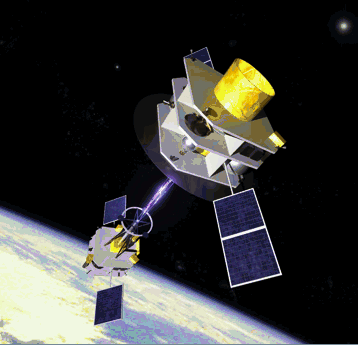 Столкновения ядер атомов золота
Может быть все-таки можно что-то выяснить в лаборатории?
Экспериментальные результаты, сравнение с теорией и наблюдениями
Вещество нейтронных звезд не похоже на вещество сталкивающихся ядер.Асимметрия (нейтронов намного больше, чем протонов)
1 Mev/fm3 = 1.6 1032 Pa
[Speaker Notes: A remark concerning your usage of the flow constraint(Danielewicz). You show this together with the picturefrom RHIC tracks (STAR experiment). I would recommendyou modify that part since it raises the impression thatthe flow data used for that constraint come from theseexperiments. This is wrong!Danielewicz uses GSI-SIS data (1 GeV/nucleon) and oldAGS data (up to 14 GeV/nucleon).His analysis is not applicable to the higher energies at RHIC,where different degrees of freedom are involved anddifferent physics plays a role.Already at the low energy experiments Danielewicz used,People have placed critics, because of ambiguities dueto temperature and possible momentum depedences of forceswhich influence the flow but are not resolved in integralquantities like pressure and density ... (Danielewicz et al. nucl-th/0208016)]
Астрофизические измерения
В двойных, особенно с радиопульсарами.В будущем – и по линзированию.
Масса

 Радиус

 Красное     смещение (M/R)
 Температура

 Момент инерции

 Гравитационная    и барионная массы

 Предельное вращ.
У одиночных остывающих НЗ,у барстеров в двойных, у двойных с QPO.
По наблюдениям спектральных линий
Одиночные остывающие НЗ и некоторые двойные (прогрев коры)
По радиопульсарам (в будущем)
В системах из двух нейтронных звезд,если будут хорошие данные по звездам.
Миллисекундные пульсары
R=2GM/c2
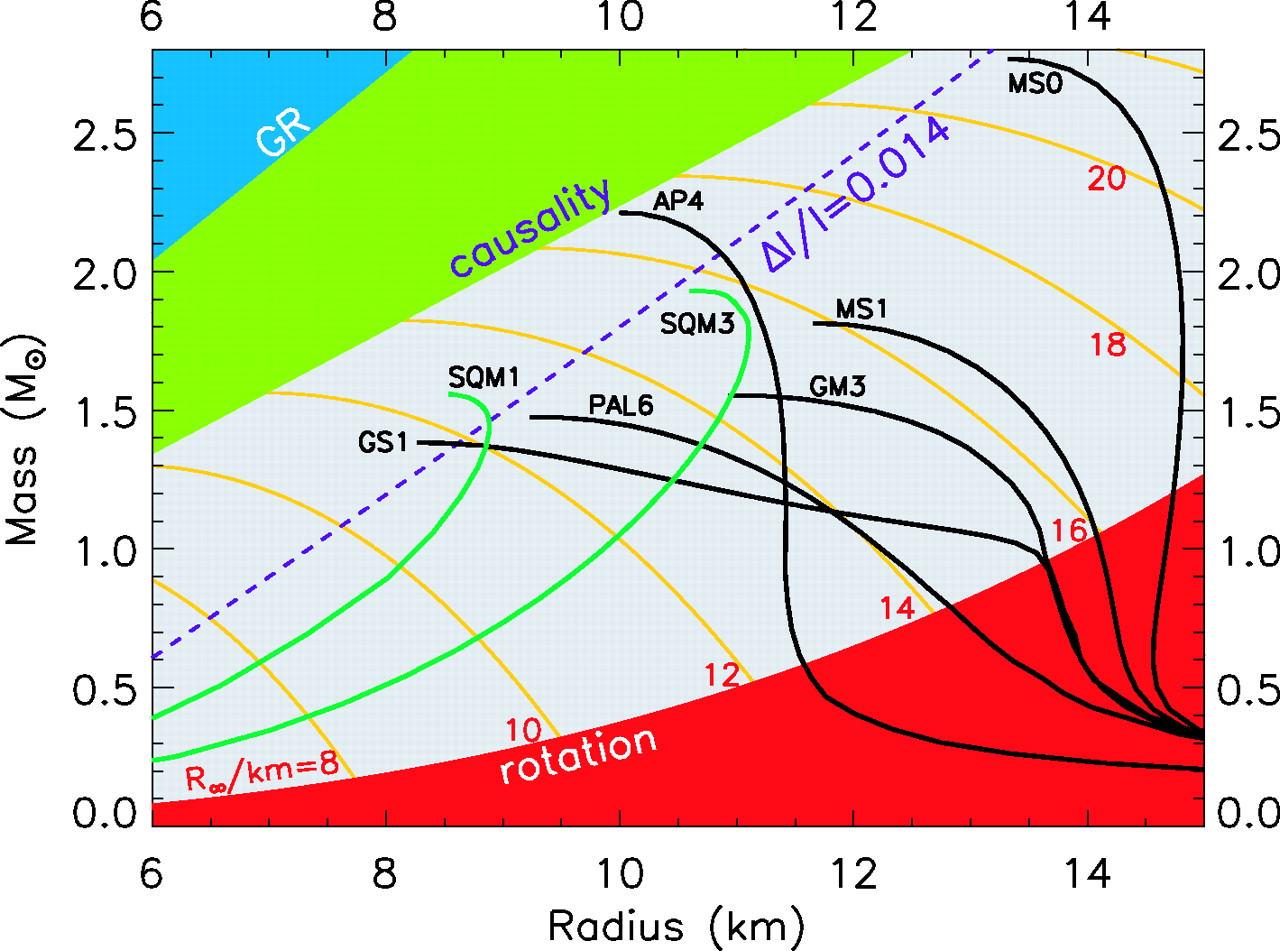 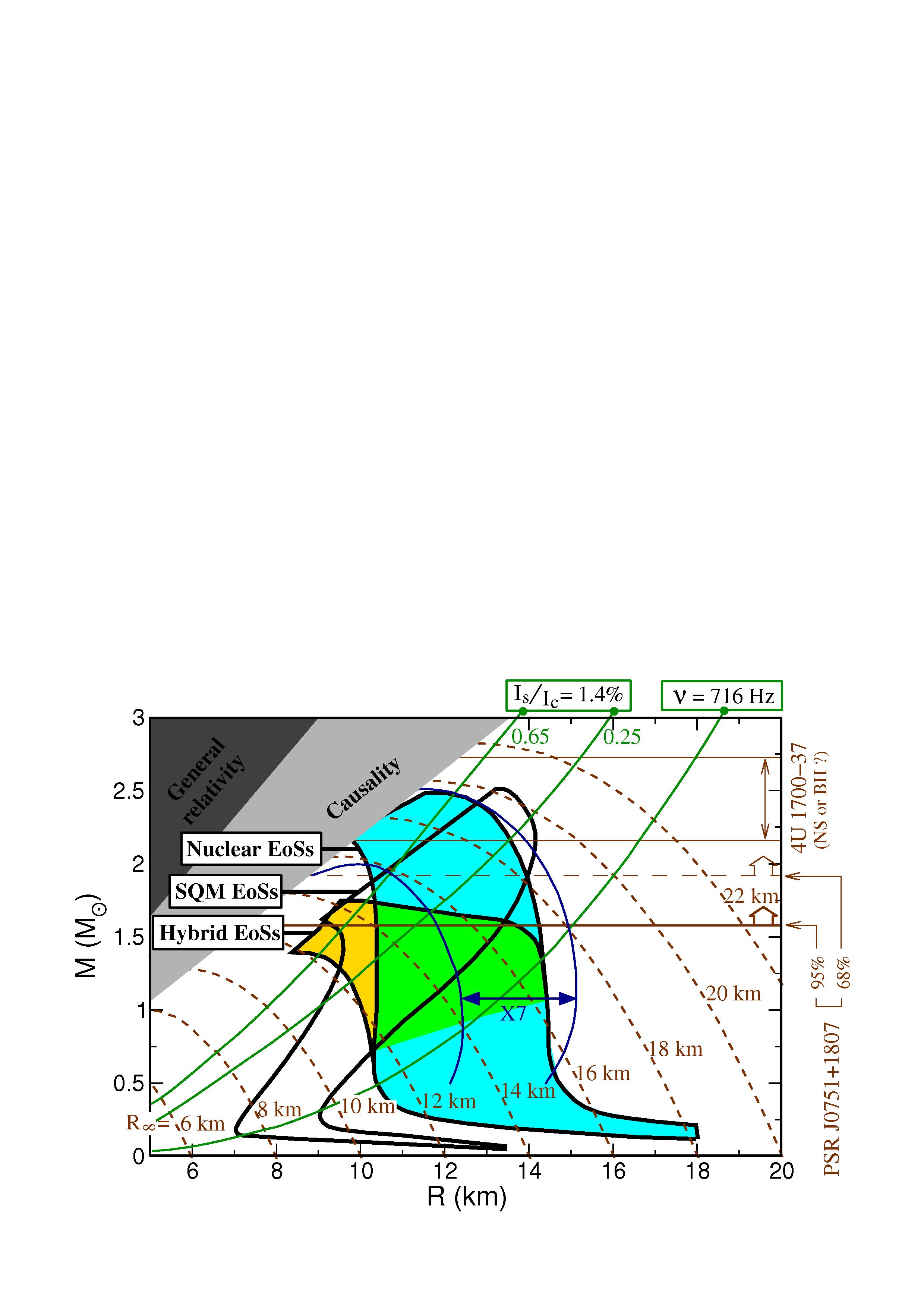 P=ρ
R~3GM/c2
R∞=R(1-2GM/Rc2)-1/2
ω=ωK
Масса PSR J0737-3039
Наиболее точные значения.
Это очень тесная система, где наблюдается два радиопульсара.
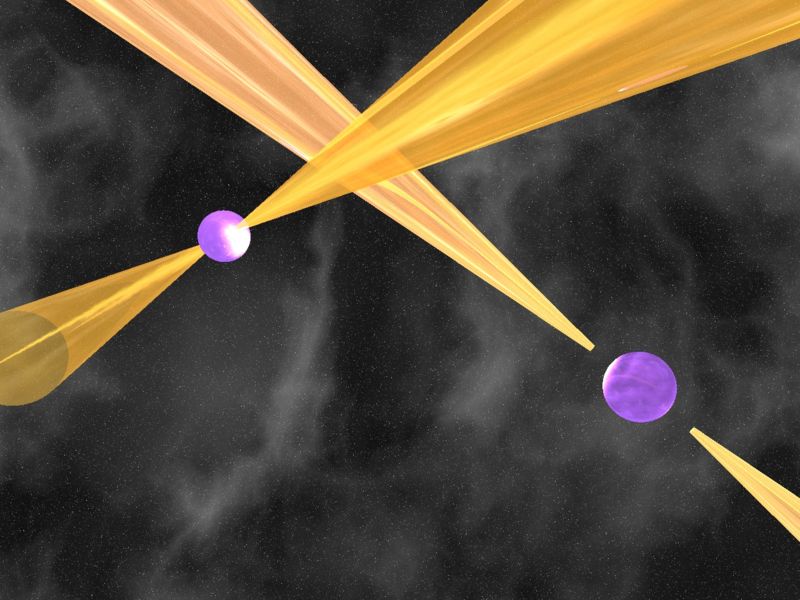 [Speaker Notes: (Kramer et al. astro-ph/0609417)]
Две задачи на будущее
Странное вещество
 Гравитационные волны
Странное вещество и страпельки
Кварковое вещество – «самодостаточно».Для его устойчивости не нужна гравитация.
Т.е., могут существовать как странные звезды,
Так и маленькие комочки, капельки.
Страпельки могут встречатьсяв космических лучах.Это будут частицы сбольшой массой, но с зарядомотносительно небольшим.
[Speaker Notes: Рисунок с http://hepwww.physics.yale.edu/yaleams/]
Странная кварковая эпидемия
Если в недрах компактных объектовесть кварковое вещество, то послеслияний оно будет выбрасываться.Далее, страпельки могут попадатьв другие нейтронные звезды, превращая их в кварковые…
Слияние нейтронных звезд
[Speaker Notes: http://www.faculty.iu-bremen.de/srosswog/movies.html
(Stephan Rosswog, visualisation: R. West)]
Гравитационные волны
Предсказаны Общей теорией относительности.

Возникают при слиянии нейтронных звезд и
черных дыр. 
А также при вращении нейтронных звезд и 
при эволюции тесных двойных звезд.
(подробнее см. «Вокруг света» N2 2007)
www.vokrugsveta.ru
Детекторы гравитационных волн
Первый детектор
Вебера
Эксперимент LIGO
Подведем итоги
Опасные явления, связанные со сверхновыми, гамма-всплесками,   магнитарами и т.д. и т.п. происходят не чаще чем    раз в десятки миллионов лет.
 Взрывы сверхновых – важнейшее звено в цепочке эволюции.
 Гамма-всплески – самые мощные взрывы в современной вселенной.  Связаны с некоторыми типами сверхновых и   со слияниями нейтронных звезд.
 Черная дыра – самая консервативная гипотеза.
 Нейтронные звезды – интереснейшие физические объекты  с рядом «супер»-свойств.
Что почитать
Астрономия и физика. «Русский Репортер» 2008http://www.expert.ru/printissues/russian_reporter/2008/42/nebestnye_kollaydery/
Поиск гравитационных волн. Вокруг света 2007http://www.vokrugsveta.ru/vs/article/3003/
Нейтронные звезды. Элементы.руhttp://elementy.ru/lib/430655
Магнитары. Элементы.руhttp://elementy.ru/lib/25574
Магнитары, барстеры и другиекомпактные чудеса. Первое сентября - Физика. 2010
Звезды: жизнь после смерти.Из-во Век-2
Астрономия XXI века.Из-во Век-2 
http://xray.sai.msu.ru/~polar/sci_rev/vs_mine.html
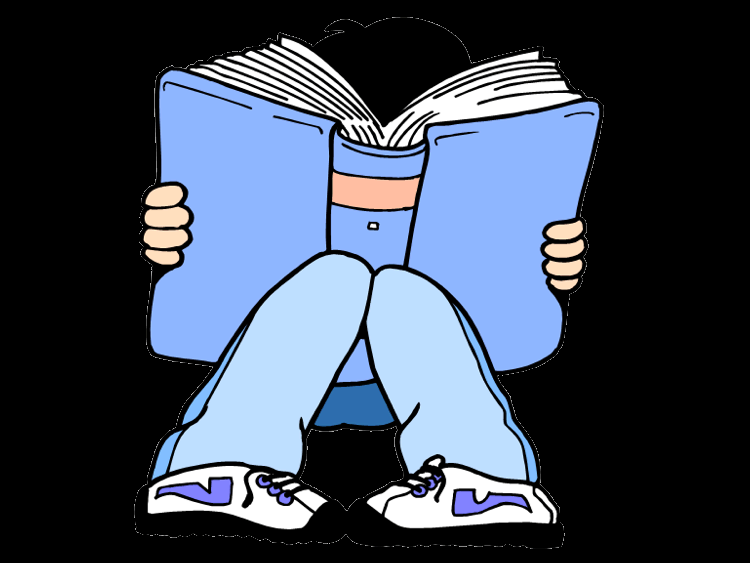 sergepolar.livejournal.com